ARREST Trial: Expedited Transfer to a Cardiac Arrest Centre for non-ST Elevation OHCA
UK Prospective, Multicentre, Parallel, Randomised Clinical Trial
Dr Tiffany Patterson PhD
27.8.23
Funded by the British Heart Foundation
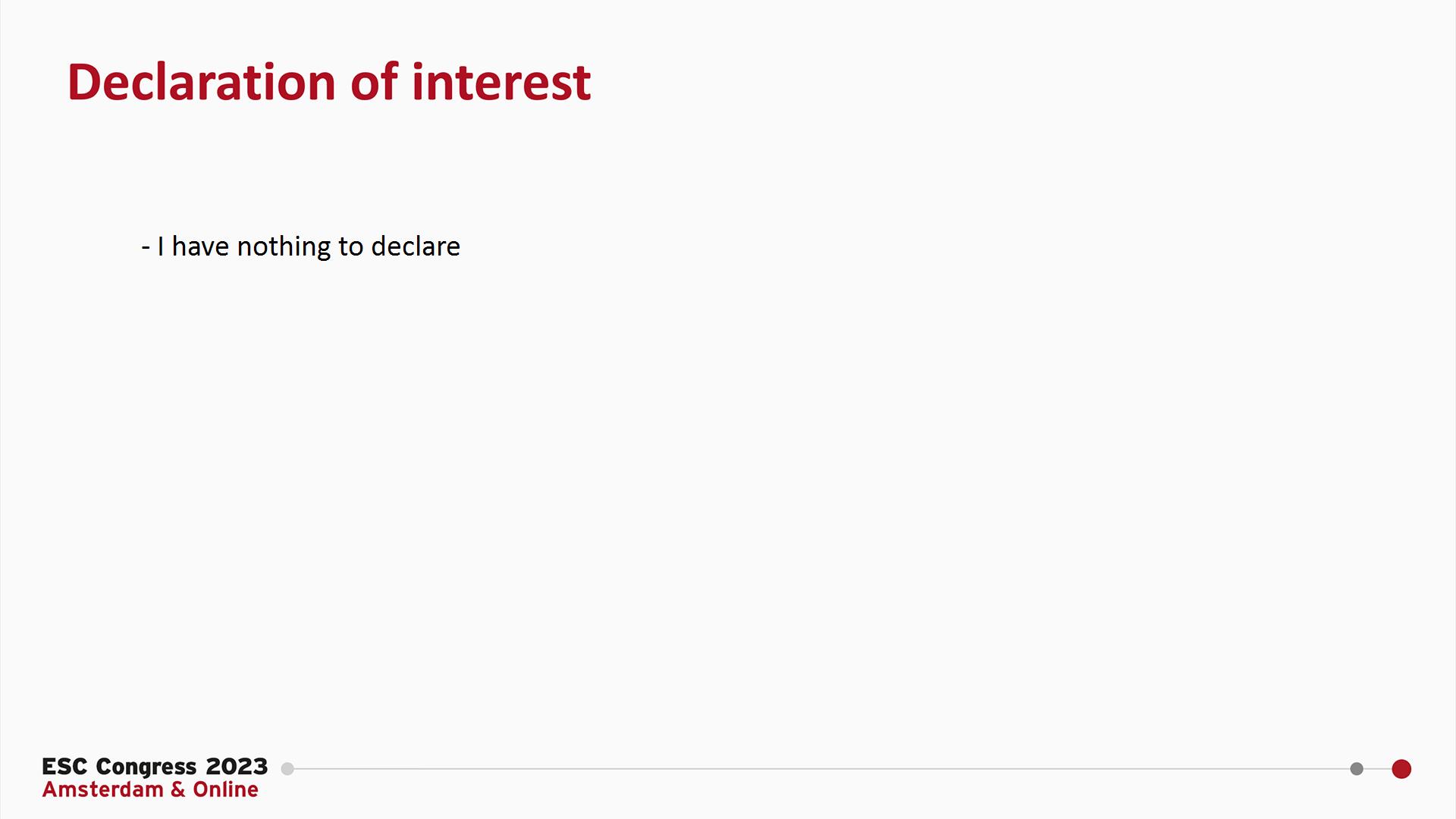 Background
Marked regional variations exist in cardiac arrest survival
Due to resources, infrastructure and personnel
Current practice is to deliver patients to the nearest hospital
Post arrest care may be best delivered in a specialist centre
Supported by registry data
International Liaison Committee on Resuscitation has called for a trial
Aim
We aimed to determine if delivery direct to a catheter lab in a cardiac arrest centre following non-ST elevation out-of-hospital cardiac arrest (OHCA) arrest reduces deaths compared with delivery to the nearest emergency department
Trial Coordination
Funding: 
British Heart Foundation
Sponsor: 
King’s College London
Trial management and coordination: 
London School of Hygiene &Tropical Medicine Clinical Trials Unit
London Ambulance Service
Methods
Trial Conduct
London Ambulance Service
24 hours a day, 7 days per week
All 35 acute London hospitals 
28 district general hospitals with emergency departments
7 designated “cardiac arrest centres”
Enrolment  
London Ambulance Service paramedics
Pre-hospital following resuscitated OHCA  
Patients randomised 1:1
Cardiac catheter lab in cardiac arrest centre 
Nearest emergency department
Inclusion and Exclusion Criteria
Inclusion: 
Adult patients with resuscitated cardiac arrest
Exclusion: 
ST-elevation myocardial infarction (heart attack)
Presumed non-cardiac cause
Pregnancy
Do not attempt resuscitation order
Endpoints and Outcomes
Primary endpoint:
30-day all cause mortality
Secondary endpoints:
3-month all cause mortality
Neurological outcome at discharge and 3 months
EQ 5D 5L score (quality of life outcome)
Sample size
Non-trial data suggest 30% increased survival with delivery to a cardiac arrest centre
A sample size of 860 patients (430 in each group) would be needed to show a 10% reduction in death from 60% to 50%
Enrolment
Randomisation from Jan 15, 2018 to Dec 1, 2022
Patient characteristics
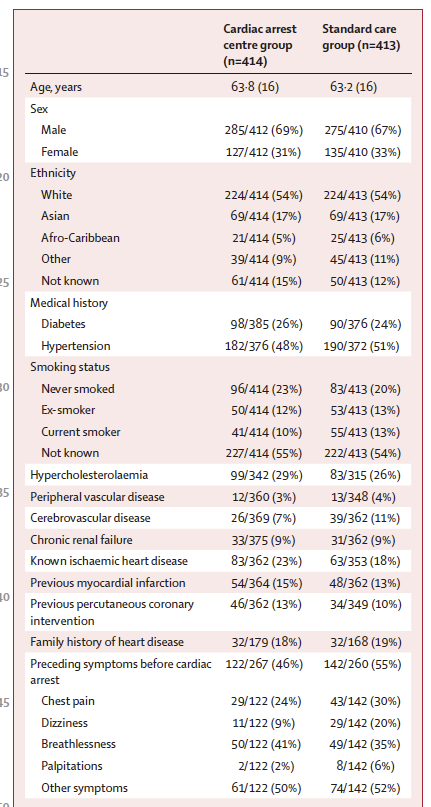 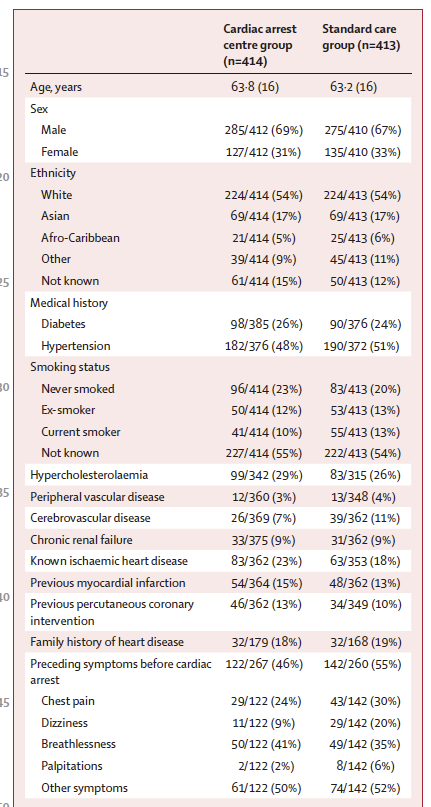 Cardiac Arrest Characteristics
Results: Primary endpoint
Results: Secondary endpoints
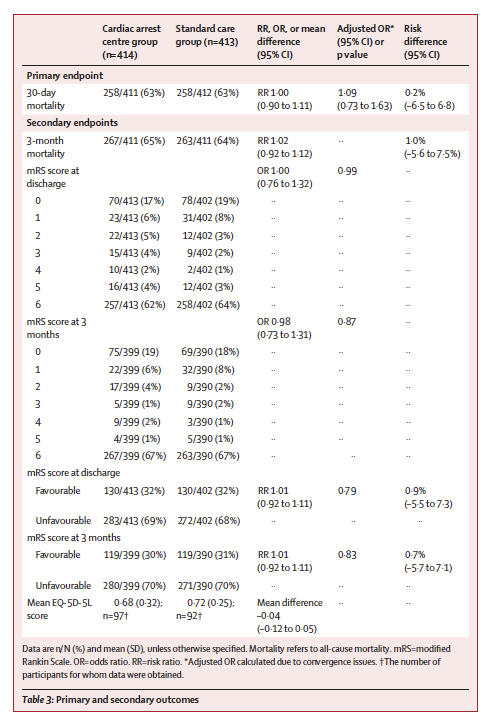 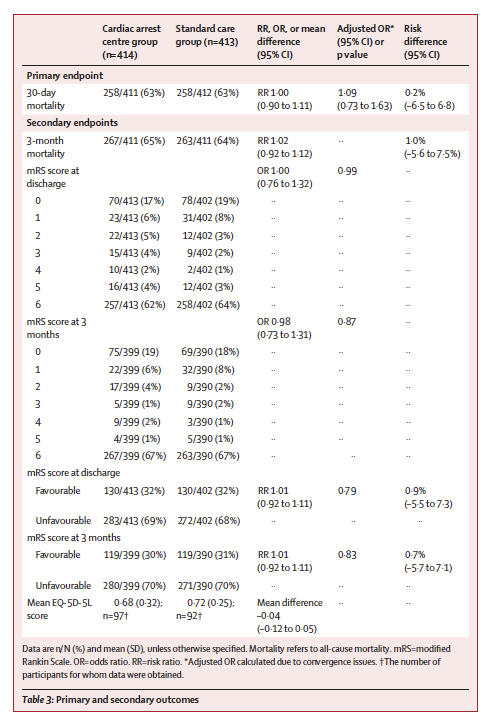 Subgroup analysis
Conclusions
In adult patients without ST elevation, transfer direct to a cardiac arrest centre following resuscitated out-of-hospital cardiac arrest in the community did not reduce deaths at 30 days.
There was no difference in deaths at 3 months 
There was no difference in neurological outcome
Online: The Lancet
We would like to acknowledge patients and their families, the Trial Steering Committee and the Data Safety Monitoring Committee